Month, YEAR
Substance Abuse Prevention Skills Training (SAPST)
Session 2
samhsa.gov/capt
[Speaker Notes: Welcome participants back to the training, re-introduce yourselves as trainers]
This training was developed under the Substance Abuse and Mental Health Services Administration’s (SAMHSA) Center for the Application of Prevention Technologies contract. Reference #HHSS283201200024I/HHSS28342002T. 

For training use only.
Version 9, September 2018
Session 2 Agenda
Review Key Concepts from Session 1
Strategic Prevention Framework
     Step 1: Assessment
     Step 2: Capacity
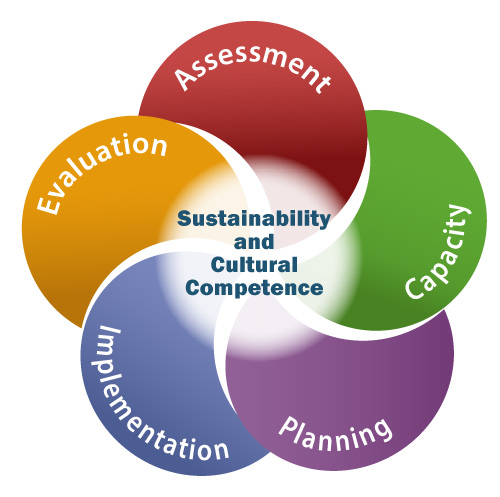 [Speaker Notes: Acknowledge anything that came up the day before in terms of needs, changes or difficult content. 

If you feel that it’s necessary, revisit the ground rules. 

Talk about the “parking lot,” acknowledging that some issues are complex so it may not be possible to answer every question. (It’s also okay to say: “I don’t know, but I will try to find out for you.”)

Go over the agenda and explain to participants that after reviewing key concepts from yesterday, today will cover the first two steps of the Strategic Prevention Framework. Explain the following about these two steps:
Step 1: Assessment will help us understand substance use and related problems in a community, as well as how to determine the resources and the readiness of the community to address these problems.
Step 2: Capacity helps us build a community’s readiness and resources to address its substance use problems.

Let participants know that the other three steps of the SPF will be covered later in the training.]
Session 2 Learning Objectives
Describe how to assess substance use problems and related behaviors
Explain how health disparities relate to prevention
Describe how to assess the risk and protective factors that influence (or contribute to) the problems
Explain how to assess a community’s readiness and resources to address its substance use problems
[Speaker Notes: Review the learning objectives for Session 2 and connect them to the Agenda described in the previous slide.
Describe how to assess substance use problems and related behaviors
Explain how health disparities relate to prevention
Describe how to assess the risk and protective factors that influence (or contribute to) the problems
Explain how to assess a community’s readiness and resources to address its substance use problems

Acknowledge the focus on community (vs. state) and what community means:
Community can be broadly defined as a town, county, school, neighborhood, reservation, tribe, island, or a sub-group, such as LGBTQ. Community refers to anywhere people share common orientation/values. 

States have been involved in using the Strategic Prevention Framework for a number of years. (Depending on the state where the training is held, you may want to reference what that particular state has done with the SPF to date.)]
Review: Public Health Questions
What? 	Substance use and other behavioral health problems
Who?	The population that is the focus of the intervention(s)
When?  	Developmental stage of the focus population
Where? 	Contexts that influence health
Why?  	Risk and protective factors
How?  	Strategic Prevention Framework (SPF)
[Speaker Notes: Have participants reflect on the previous day’s discussion. Ask each person to share one or two things that stood out for them yesterday that they might be able to apply to their work. It might also be helpful to have participants introduce themselves again as they share their responses.

Review the public health approach, which answers the questions on this slide:
What? – What substance use and other behavioral problems need to be addressed?
Who? – Who will the intervention(s) focus on? Will it be everyone or a specific population group?
When? – When in the lifespan—or at what specific developmental stage—is the population group that the interventions focus on (e.g. adolescence, young adulthood).
Where? – Where should the interventions take place? Prevention takes place in multiple contexts that influence health and where risk and protective factors can be found—in families, communities, and society.
Why? – Why are these problems occurring? This refers to the risk and protective factors.
How? – How do we do effective prevention? This refers to a planning process—the Strategic Prevention Framework—that will be used to determine what prevention and wellness interventions will be most effective for a specific population group.]
Step 1: Assessment
[Speaker Notes: Refer back to the public health questions by explaining that assessment will help to answer some of these questions:

What? – What substance abuse and other behavioral problems need to be addressed?
Who? – Who will the intervention(s) focus on? Will it be everyone or a specific population group?
When? – When in the lifespan—or at what specific developmental stage—is the population group that the interventions focus on (e.g. adolescence, young adulthood).
Where? – Where should the interventions take place? Prevention takes place in multiple contexts that influence health and where risk and protective factors can be found—in families, communities, and society.
Why? – Why are these problems occurring? This refers to the risk and protective factors.
How? – How do we do effective prevention? This refers to a planning process—the Strategic Prevention Framework—that will be used to determine what prevention and wellness interventions will be most effective for a specific population group.

Explain that Step 1 is sometimes referred to as a Needs Assessment because once the assessment is completed for a community, there is a better sense of its prevention needs.]
What to Assess
[Speaker Notes: Explain what the assessment involves:

[In slideshow, this copy will automatically appear when you come to this slide]  The nature and extent of substance use problems and related behaviors

[Click for this copy to appear]  The risk and protective factors that influence or contribute to these substance use problems and related behaviors

[Click a second time for this copy to appear]  The existing resources and readiness of the community to address its substance use problems (in this training you will learn about it in Step 2)

Make the following point:
Substance use problems and related behaviors cannot always be changed directly, so with the SPF we will focus instead on addressing the underlying risk and protective factors for the problem and behaviors.]
Our Road Map – Logic Model
Resources and Readiness
Problems and Related Behaviors
Risk and Protective Factors
Interventions
Interventions/ Strategies
Consequences and Consumption
Intervening Variables/ Causal Factors
[Speaker Notes: Explain the logic model and connect it to epidemiology:
The logic model is the “roadmap”  we use, and the first stop is assessing substance use—its problems and related behaviors 
Epidemiology is how we do the assessment 

Reflect on how prevention was done in the past:
In the past, when looking at the problems faced by communities, we typically went straight to finding solutions and selecting interventions. However, the SPF process recommends that we do the following:
Use data to learn about the problems in a community.
Look at the factors that influence and contribute to the problem. 

Once we know what the problem and the risk factors are—based on data—then we can select the best possible interventions. 

Provide an example (e.g., it may appear that the problem/related behavior in a community is adult drinking, but the data from traffic fatalities shows that it’s actually underage drinking, and the risk factors may include social access).

Point out that the assessment relates to the first two parts of the logic model: 
Problems and related behaviors 
Risk and protective factors

[In slideshow, click for other terms to appear.] 

Make the point that the terms used in these boxes may vary:
Some people may think of problems and related behaviors as consequences and consumption
Some people may think of risk and protective factors as intervening variables or causal factors
Some people may think of interventions as strategies

Summarize as follows:
The current logic model provides a broader framework for addressing substance use problems.

Post the Road Map Logic Model Poster for duration of the session.

Suggested talking point:
If the question comes up from participants about the logic model template we use in the SAPST, say “We have combined certain aspects of our logic model together to make our template clear and easy to use. Other logic models may also include additional elements like “local conditions” or ask you to answer the question, “why here?” relating to the substance use problems that you are seeing in your community. There are many logic model formats that can be used effectively, but for the purposes of this training we are going to use this format.]
Examples of Substance Use-Related Problems and Behaviors
[Speaker Notes: Review the examples on this slide of substance-related problems that communities experience. Discuss examples of other problems related to substance use and abuse (e.g. suicide, mental health problems, teen pregnancy, dropping out of school).

Make the following points:
Problems refer to the consequences of substance use. 
The use and abuse of a substance can lead to various, and possibly multiple, related problems—it is not a 1-to-1 relationship.

Review the examples on the slide of substance use behaviors, which refer to consumption.

Explain any unfamiliar terms (such as acute/heavy consumption).

Refer to the *online component* and ask participants to identify the various drugs of abuse they learned about in the online course (including alcohol and tobacco). Let participants know that communities will gather information on the use and abuse of many of these substances when they assess substance use problems and behaviors.

 Ask participants for other examples of substance use behaviors. Some include

 Overall consumption
 Acute/heavy consumption 
Binge drinking: NIAAA defines binge drinking as occurring after 4 drinks for women/5 drinks for men in about two hours and brings the Blood Alcohol Concentration to .08
Heavy alcohol use: SAMHSA defines heavy alcohol use as binge drinking on 5 or more days in the past month. 
 Consumption in risky situations
  Drinking and driving 
  Smoking around young children
 Consumption by populations/groups
  Youth, college students, older adults
  Pregnant women

Suggested talking points: 
Something else that you may want to consider is, if you are working with another behavioral health coalition, the problem you are trying to address might be broader, like HIV which has both substance use risk factors and other risk factors that align with other behavioral health domains.
Note that using medications without a prescription constitutes misuse.
In upcoming slides, we’ll talk about narrowing our substance use-related problems and behaviors down by age and other determinants through our assessment process using principles of epidemiology in order to help us pinpoint where (e.g. within which segments of the population) the burden of the problem is most highly concentrated.]
What is Epidemiology?1,2
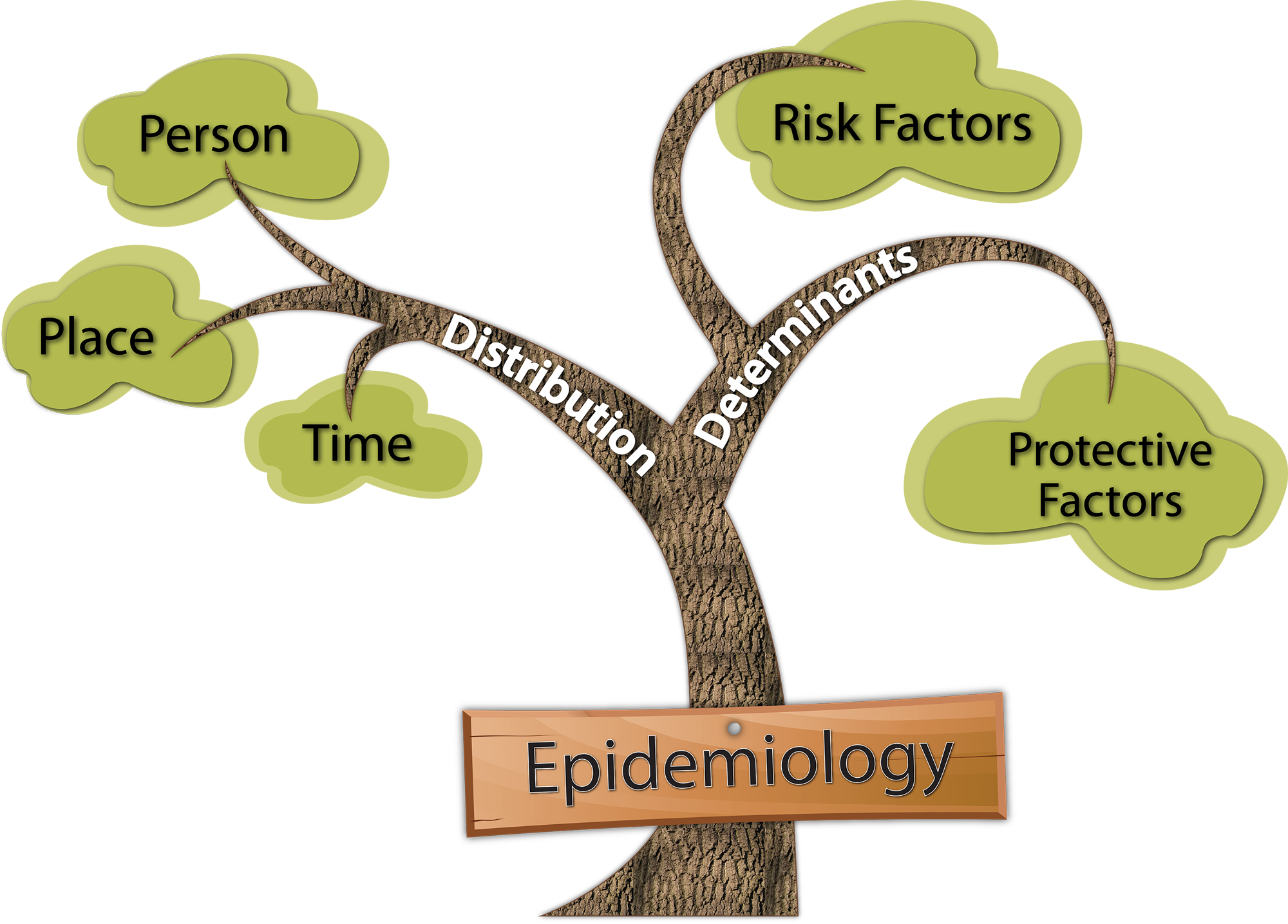 Information Sheet 2.1: Key Concepts for Step 1
[Speaker Notes: Write out the definition of epidemiology on easel paper:
Epidemiology is concerned with the distribution and determinants of health in populations.1

Provide an anchor by referring to the detective analogy (as a detective we use epidemiology to uncover the behaviors and related problems) or use the flu example (be sure to include who gets it [person], where [place], and when [time]).

Make the point that epidemiology is used in public health. 

Ask participants:
What do you know about epidemiology?

Discuss distribution. Provide an example that you can refer to when explaining what it means (e.g., youth aged 14–18 who live in a particular county that has seen rates of motor vehicle crashes increasing over the last three years).2
Distribution is any particular behavioral problem and/or disease distributed in a certain location over a certain period.2
-	Person: What populations are affected most?
-	Place: What geographic areas are most affected?
-	Time: Are problems increasing or decreasing over time?

Ask participants for examples of distribution. 

Discuss determinants:
Determinants are the factors that influence health and disease—the risk and protective factors (discussed previously).

Refer participants to Information Sheet 2.1: Key Concepts for Step 1, which has information on assessment, epidemiology, and the logic model.]
Behavioral Health Disparities3,4
A particular type of health difference that is closely linked with social, economic, and/or environmental disadvantage.
Behavioral Health Disparities
[Speaker Notes: [Prepare a flipchart paper with the underlined first sentence below of the definition of health disparities and post it when presenting this slide]

What are behavioral health disparities?
According to the Healthy People 2020 definition, “A health disparity is a particular type of health difference that is closely linked with social, economic, and/or environmental disadvantage. Health disparities adversely affect groups of people who have systematically experienced greater obstacles to health (including behavioral health) care based on their racial or ethnic group; religion; socioeconomic status; gender; age; mental health; cognitive, sensory, or physical disability; sexual orientation or gender identity; geographic location; or other characteristics historically linked to discrimination or exclusion”3

Disparities relating to behavioral health status refer to differences in the distribution of behavioral health problems (e.g., substance use disorders, emotional health problems, suicide rates) as well as higher levels of morbidity and mortality associated with behavioral health disorders when compared with the behavioral health status of the general population. In addition to higher levels of behavioral health disorders, disparities may be related to differences in health care access as well as to the quality of care, with some populations encountering greater geographic barriers to care, less culturally competent care, and/or less evidence-based or effective care to meet their behavioral health needs.4]
Considering Behavioral Health Disparities in Prevention5,6,7,8
Prevention and Reduction of Behavioral Health Disparities
Increased Behavioral Health Equity
[Speaker Notes: Discuss the examples of health disparities:
People whose household incomes were below (or near) the federal poverty level had a substantially higher prevalence of smoking compared to people with more income.6 
Males have suicide rates almost four times as high as females.7 
Racial/ethnic minorities (except Asian) continue to experience a disproportionate burden of HIV diagnoses.6
Current alcohol use among youth aged 18-20 is almost 50%, even though alcohol consumption is illegal under age 21.8 

Ask participants to share examples that illustrate health disparities in their own state or a community where they work, or some other example from their experience. 

Ask participants what health disparities have to do with prevention. Discuss how health disparities relate to prevention, and their relevance to assessment. Be sure the following points are made by you or by participants: 
Some population groups may be hard to reach in terms of understanding the problems they are experiencing, finding data on them, and/or providing appropriate programs that meet their needs.
While substance abuse interventions do not usually directly address the  social, economic, or environmental disadvantages specific populations experience, the interventions DO address the risk factors that are often related to these disadvantages.
In substance abuse prevention we need to be attentive to health disparities that might exist.
During the assessment step we need to collect data on vulnerable populations, even if the data are not readily available.
SAMHSA (HHS) is committed to vulnerable populations. 

[In slideshow, click for second box to appear]

What is needed to combat behavioral health disparities is health equity—which refers to providing all people with equal opportunities to achieve their health potential]
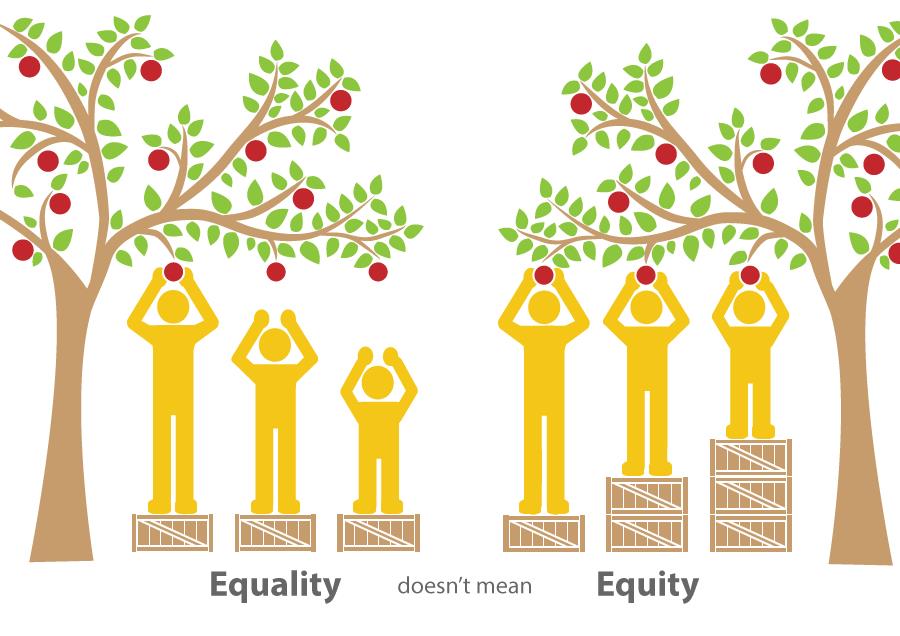 12
13
[Speaker Notes: Talking Points
This image gives us a pretty clear idea of what we mean by health equity. 
Equality is giving all three people the same size box to stand on, which, though it is equal, still does not allow everyone to reach as apple.
Equity is giving all three people the number of boxes that they need to get an apple.
In prevention, this means giving certain populations additional support (e.g. programming, prevention efforts, support) that they need in order to reduce disparities to ultimately create health equity. When equity is our goal, we adjust resources and services so that all the kids have an equal opportunity to see the game. We achieve a positive outcome for more people.
This visual also reminds us of the connection between health disparities and health equity.  We address disparities in order to achieve equity. The reduction in health disparities is not the ultimate goal; the increase in health equity is the ultimate goal and reducing health disparities helps us get there.
We want to make sure to give you tools you can use today.  The visual on this slide is a useful tool to use while talking with others about health disparities. We will share today’s slides with you so you can use them in your work.

[Optional point to make, if time allows.  Trainer should feel free to adapt to meet personal experience and style. Key point is: some people may focus on equal treatment and may be challenged by equity.]
In reality, does everyone support equity?  
[Include personal story. Example: all kids get a special birthday outing with a grandparent, but both kids are upset on the other’s special day.] 
Sometimes people focus on what is equal as an indicator of what is fair.  In our communities, we may need to help people appreciate that even though the tallest boy didn’t get a box to stand on, or (your brother is going with grandpa today), or we have a class specifically for LGBTQ youth, we have achieved equity because all the children can see the game, everyone will get a birthday outing with grandpa, or all youth have classes available to meet their expressed needs.]
The Connection Between Disparities and Health Equity
Increased Behavioral Health Equity
Identify Behavioral Health Disparities
Implement Approaches to Reducing Behavioral Health Disparities
Reduction of Behavioral Health Disparities
[Speaker Notes: What are the approaches for reducing behavioral health disparities? Answer: Implementing strategies in multiple contexts: individual, family, community, society, that incorporate principles of cultural competence (we will discuss these later in Session 3). 

This is a circular process, in which we return to the start of identifying new or additional health disparities after addressing the ones already identified. It is not a linear process.

We'd also like acknowledge that though we may be limited in some ways by our funding/grant priorities, etc., we are just one piece of the pie (e.g., there are those working on other behavioral health issues that we can partner and collaborate with). We can engage with partners, and think out of the box, and recognize that we are not solely responsible for addressing these issues. We need to make the case for addressing health disparities but can do it collaboratively. 

Eliminating disparities between populations has been identified as a U.S. Department of Health and Human Services-wide priority goal5, as this will assist in moving our nation toward health equity.

We need to drive home the point that there is the practical application of working in a culturally competent manner in prevention that promotes equity and prevents/reduces disparities.]
Facing Concerns
What if there are no evidence-based practices to address the need?
I have a lot to do already. How do we find time to do more?
The numbers are so small. How will we be able to measure change?
[Speaker Notes: Key Point
Address concerns people may have or may encounter in their community about addressing cultural competence.

Talking Points
It is alright to have concerns about addressing health disparities. Even if you don’t have concerns yourself, you may face questions from people in your agency or community.
Expressing concerns or asking questions doesn’t mean that someone is culturally insensitive.  In fact, it means that they value prevention and they are doing a favor by bringing the questions to you rather than hiding their doubts. 
Some of the questions they bring you might not have easy answers.  Let’s talk a little here to help us prepare for what those conversations might look like.

[Option for limited time]
On this slide are just a few of the questions you may face when talking with people in your community.  We can’t prepare you for every question or concern that might arise, but you may want to think about what you might be asked so that you can be prepared.

[Share talking points below related to talk bubbles.]

Find time to do more: Often times being culturally competent isn’t about doubling our workload. It’s about doing our work in a better, more inclusive manner.  That doesn’t always take more time.  We can also think about our logic model and our goals.  Addressing health disparities is a national priority. If we share in that priority, we need to be willing to contribute to the effort.
Evidence-based practices: The research literature is growing, but the concern is valid that we may struggle to find specific evidence-based practices (EBPs) for our priority populations. We know more now than we ever have, but if we struggle to find and EBP to has been proven effective with our population, we can look at what we do know.  We can look at EBPs that have a theory of change that is consistent with what we are trying to affect. Most importantly, we can work with the priority population to consider options, look at adaptations, and make decisions in partnership with them. And s we are implementing with our priority population, we can evaluate and share our results so that we can contribute to the field.
Small numbers: Calculate rolling averages (i.e., 5-year average from 2001-2005, from 2002-2006, from 2003-2007, etc.); insert a trendline into an Excel graph; look at both number and percent (this is a big deal!!!!); Compare to regional, state, and national trends. Small numbers may also mean that you need to consider what needle you are trying to move.  Be up front and prepared that you may move the needle for that priority population, but that change may not be measurable within the community as a whole.]
Understanding the Nature of theProblems and Related Behaviors
Assessment Questions:
What are the problems and related behaviors?
Which populations experience them most?
How often are they occurring?
Where are they occurring?
[Speaker Notes: Explain why data are important: 
To change a problem, we must first understand it. Only then can we identify the best way to solve it. Gathering data on substance use and its associated problems will help us understand it. 
The data we gather will help to answer the following questions: 

What are the problems and related behaviors that are occurring in the community? 
How often are the problems and related behaviors occurring?
Where are the problems and related behaviors occurring?
Which populations are experiencing more of the problems and related behaviors? (relate this back to health disparities)

Prepare an example from your own work or provide an example. Review the questions, using examples so that participants understand what the questions relate to.  Or, consider asking participants for examples from their communities. If you do this, be sure to clarify whether the information they provide is based on an assessment or on their own perception.]
Types of Data
Quantitative
Qualitative
Shows how often an event/ behavior occurs or to what degree it exists
Explains why people behave or feel the way they do
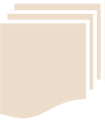 Information Sheet 2.2: Types of Data
Information Sheet 2.3: Pros & Cons of Data Collection Methods
[Speaker Notes: Review the definition on the slide for quantitative data. Give an example of quantitative data from everyday life, such as a latte (e.g., 12 ounces, cost is $4.25, temperature is 130 degrees, cup size is 8 inches high)

Provide this additional information about quantitative data: 
Answers “How many?” and “How often?”. 
Is typically described in “numbers”. 
Can be used to draw general conclusions about a population, such as the level of youth alcohol use in a community 

Discuss different methods for obtaining quantitative data (e.g. random sample surveys, archival)
Ask participants for an example of quantitative data that shows how it is useful in prevention.

Make the following point:
There may be some gaps in the availability of quantitative data, which means it may be necessary to rely on qualitative data.

[In slideshow, click for the image and copy about qualitative data to appear]
Review the definitions on the slide for qualitative data.

Provide this additional information about qualitative data: 
Answers the questions “Why/Why not?” or “What does it mean?”
Is usually described in “words” (text). Refer to the same example you used for quantitative data, such as the latter, and discuss it in qualitative terms (e.g., it has a strong taste and aroma, and frothy appearance) 
Can be used to examine an issue or population in more depth to understand underlying issues, such as the way in which community norms contribute to the level of youth alcohol use 
Can be very useful when communities do not have quantitative data (numbers), particularly for certain at-risk groups (e.g., homeless, LBGT, and some minority groups like tribes)

Discuss different methods for obtaining qualitative data (e.g. surveys with open ended questions, focus groups)
Ask participants for an example of qualitative data that shows how it is useful in prevention.

Refer participants to Information Sheet 2.2: Types of Data as a reference.

Discuss the pros and cons of collecting quantitative and qualitative data. Then share Information Sheet 2.3: Pros & Cons of Data Collection Methods for participant’s reference.

Make the follow summarizing comments:
Many communities use a combination of quantitative and qualitative data for their assessment.
The methods are not so cut and dry. For example, surveys can give you both quantitative and qualitative data.
If you want to learn more about different types of data and how to develop surveys, there are courses at the state level and through the CAPT.]
Examples of Data Sources
Information Sheet 2.4: Data Sources
[Speaker Notes: Explain to participants:
We need to know where to access data.
Data already exists at the national, state, and local level. This is “archival data”, which means that someone has already collected it.

Ask participants where they might find the data they need about substance use and its associated problems in their community.

Provide examples of data sources at each of the levels—national, state, and local—and show how the data is used. Refer participants to Information Sheet 2.4: Data Sources. 

Acknowledge some of the challenges with data collection:
In many instances, national and state level data cannot be disaggregated at the local level. For example, most states collect data through the Youth Risk Behavior Surveillance System (YRBSS), but this can’t always be broken out by community.
The availability of data for some cultural groups is limited.
Communities may need to find other existing sources of data or gather it themselves through surveys, focus groups, or interviews. 

Connect data collection with collaboration:
At the local level, different organizations and agencies may have done surveys before or collected data already that they can make available. 
This is a good reason to collaborate with others—so data can be shared and used by different organizations for assessments, grant applications, and programming.

[In slideshow, click so the chart on the slide fades out and the questions below fade in]

Have participants partner with someone and answer the following questions:
On a scale from 1-4 (1=low, 4=high), how comfortable are you with working with data?
If you are 1-2 what is it that concerns you or is a barrier? If you are 3-4, what do you like about working with data? 
Have you worked with quantitative or qualitative data before as part of your job? If so, have you worked with any of these data sources and which ones?
Do you know of any challenges to obtaining data in the communities where you work?

Optional Activity:
Put up three pieces of chart paper: “national data sources”, “state data sources”, “local data sources”
Instruct participants to write on Post-it notes examples of national, state, and local data sources that they’ve used. 
Put completed Post-its on appropriate chart paper. 
Afterward, have everyone walk around the room and look at the different examples on each of the three sheets of chart paper.]
CASE STUDY ACTIVITY –Looking at Data
Get into small groups.
Refer to Worksheet 2.5: Case Study Activity – Looking at Data and answer the following questions about the data charts:
What conclusions can you draw from looking at the data?
What additional questions do you have after examining the data?
What additional data might you want to collect and review?
Discuss responses with the large group.
Worksheet 2.5: Case Study Activity – Looking at Data
[Speaker Notes: Introduce the case study activity by explaining they will be applying their new knowledge to a set of seven case study activities. This is the first. Explain they will be sitting in their case study groups for the remainder of the training. Imagine that you are a planning group in a community that wishes to address a substance use problem.

CASE STUDY ACTIVITY – Looking at Data
Purpose – To provide participants with the opportunity to look at behavioral data, including examining the distribution of a behavior in a population. 
Time – 15 minutes
Instructions –  
Refer participants to Worksheet 2.5: Case Study Activity – Looking at Data, which includes the following data:
Percentages of 9th- and 12th-grade students in Community XYZ compared to the Any-State  who had at least one drink in the past 30 days. 
Percentage of 9th- and 12th-grade students by gender in Community XYZ who had at least one drink in the past 30 days. 
Have participants get in small groups and examine the data then answer the following questions (they should write down their responses on the worksheet):
What conclusions can you draw from looking at the data?
What additional questions do you have after examining the data?
What additional data might you want to collect and review?
Discuss answers as a large group. You may want to make the following observations:
The data on 9th- and 12th-grade students who had at least one drink in the past 30 days are broken out in two ways: (1) Compared to Any-State; and (2) Compared by gender. 
Both of these charts show time trends because they run from 2005 to 2015. 
Be careful making comparisons across the charts if the vertical axis range is inconsistent (i.e., if on one chart the range is 0-100, but on another chart it is 0-70).

Acknowledge the following:
Normally a community will need to collect additional data. Some data you will want to be sure to collect is consequence data such as motor vehicle related accidents, alcohol related hospitalizations, and alcohol related suicide rates.
Culture can play a role in the process of collecting and examining data (Connect back to disparities. Mention that culture will be explored in greater depth in Session 3.)]
Tips to Remember about Data
Examine different kinds of data
Look for relationships and patterns
Notice any data gaps 
Be aware that not all data are equal
Consider culture when examining data
[Speaker Notes: Summarize the following points that have been made so far about data:

Examine different kinds of data – Substance use and other behavioral health problems are complex so understanding them requires looking at different kinds of data to get an accurate and complete picture of the problems. Look at quantitative and qualitative data.
Look for relationships and patterns – Numbers alone have no meaning, so look for patterns over time and relationships between data. (Relate this to the previous activity)
Notice any data gaps – Gaps refer to the data that is missing and needed in order to answer the assessment questions. When there is missing data for at-risk population groups, the problems in a community may not be completely captured.

Make the following additional point about the quality of data:

Be aware that not all data are equal, in terms of availability, validity, and other features that might impact your confidence in it. If there are data gaps, you may need to use qualitative data which is less objective. 

Use the car analogy to help illustrate the point that data has different levels of quality:
Luxury Car – Valid and reliable measures that allow you to observe outcomes over time  
Sedan – Proxy measure that may or may not be a valid indicator of outcomes of interest
Compact Car – Qualitative data such as focus groups and people’s perception of the problem]
Examining Data: Make Comparisons
Information Sheet 2.6: Tips for Examining Data
[Speaker Notes: Let participants know that when they are examining data, they will want to make comparisons in different ways:
Between the community now and sometime in the past
Between the community and the state,  or the community and similar communities
Among different population groups within the community (such as different age groups and genders)
Between a group and one of its subgroups (such as all immigrants vs. Southeast Asian immigrants)

Provide an example (such as looking at data from an indicator like 30-day alcohol use) and draw comparisons in different ways: 
When comparing it to the past, you might see that your community has a lower or higher rate than it did previously. 
When comparing it to the State, you might discover that your community has a lower or higher rate than your State. 
When you compare population groups, you may notice whether there is a higher rate among males than females, or a lower rate among 14-year-olds than among 17-year-olds.

Make the point that when looking at data and making comparisons, be sure to take small numbers and percentages into consideration.

Provide an example, such as the following:

If there was a 100% increase in motor vehicle accidents from 2010 to 2012 in Smithtown, what would you think? But if there was 1 motor vehicle accident in 2010 and 2 accidents in 2012 what would you think? 

This example illustrates that when using small numbers in percentages, it may appear as if there has been a significant increase, but when looking at the actual numbers the increase is very small. So use caution with small numbers. 

Refer participants to the Information Sheet 2.6: Tips for Examining Data.]
Problems, Problems, Problems: How to Choose What to Address
[Speaker Notes: Emphasize that all the data that is collected during the assessment will help to determine which problem(s) to address (refer to the previous activity). 

Explain that there are various criteria to consider in selecting which problem(s) to address. You will want to make sure you have data collected that allows you to examine the following criteria: 
 Magnitude – Which problem seems to be the largest?
Be careful of small numbers.
Time trend – Is the problem getting worse over time or is it getting better over time?
Severity – What is the severity of the problem? Is it resulting in mortality? Is it more costly?
Refer to the *online component*
Say, remember in the online course there was a module called The Brain Behind Substance Abuse and it covered the impact of drugs on the brain, addiction, and adolescent brain development?  
That information’s particularly salient when we consider this severity criterion when choosing which substance-use problem to prioritize.
A substance with a greater risk of addiction, injury, or death upon consuming it – even if just the first time – would be considered more severe than another substance.
Consider the current opioid crisis – myriad streams of funding and resources are now directed at preventing opioid overdose and reducing opioid use disorder – yet underage drinking is still ubiquitously the largest and most prevalent problem across the US. So why focus on opioids? Severity. And time trend also applies.
Comparison – How does the community’s problem compare to surrounding communities or the state?
Make sure you are comparing similar data (e.g., 30-day use for 14- to 17-year-olds compared to 18- to 24-year-olds with the same instrument).

There are also other criteria, such as:
Support within the community and among community leaders to address this problem.
Available resources available to address the problem
Resources already directed at the problem
Availability of appropriate evidence-based interventions]
CASE STUDY ACTIVITY – Choosing the Problem
Get in your same small groups.
Refer to Worksheet 2.7: Case Study Activity – Choosing the Problem and answer the following questions about the data charts on marijuana:
What conclusions can you draw from looking at the data?
What additional data might you want to collect and review?
Compare the marijuana and alcohol data. Answer these questions:
What conclusions can you draw from looking at both of these data?
Which problem would you select and why?
Was there any additional information that you would have liked to see?
Discuss responses with the large group.
Worksheet 2.7: Case Study  Activity - Choosing the Problem
[Speaker Notes: CASE STUDY ACTIVITY – Choosing the Problem
Purpose – To give participants the chance to apply what they have just learned about data (distribution, rates, comparisons, etc.) in order to determine which problem to address
Time – 30 minutes
Instructions – 
Refer participants to Worksheet 2.7: Case Study Activity – Choosing the Problem which includes the following data:
Percentage of 9th- and 12th-grade students in Community XYZ compared to the Any-State who have used marijuana at least once in the past 30 days.
Percentage of 9th grade students by gender in Community XYZ compared to the Any-State who have used marijuana at least once in the past 30 days. 
Have each group examine the data and then answer the questions on the slide. Participants should write down their responses on the worksheet.
Have participants compare the marijuana data to the alcohol data on this worksheet and answer the questions on the slide.
You may want to make the following observations to prompt a group discussion:
The data charts on marijuana use (at least once in the past 30 days) is broken out in two ways: (1) 9th- and 12th- grade students compared to Any-State; and (2) 9th grade students by gender compared to Any-State.
The data charts on alcohol use (at least one drink in past 30 days) is broken out in two ways: (1) 9th- and 12th-grade students compared to Any-State (marijuana has a similar data chart); and (2) 9th- and 12th-grade students by gender in Community XYZ (marijuana has a different chart)
We can examine both alcohol and marijuana use for 9th- and 12th-graders compared to Any-State on the first alcohol and marijuana data charts. However, the second data charts for alcohol and marijuana are different from each other—we can compare these charts by gender for 9th grade only in Community XYZ, but not for 12th-grade students and not in comparison to Any-State.
Ask participants what happens when a planning group cannot decide what the priority problem should be? Answer: Look at where you have most resources and focus on R & P factors that are shared. Use consensus to arrive at a decision. Can they live with the decision of the majority? Remind the members of the planning group that the priority problem is a starting point only. Other issues will be addressed later.

Make sure participants understand instructions, and make sure they understand the data charts.

Make the following summary points:
For this exercise, just a few data indicators were presented.  A community would want to collect a lot more data to help them select the problem to focus on. But for this training, the focus will be on underage drinking)
There are other criteria such as resources, readiness, and political and social will that have an influence on the choices you make (discussed in the previous slide).
You can look at data all day long, but at some point you just have to make a decision.]
Logic Model – Next Stop on Our Road Map
Resources and Readiness
Problems and Related Behaviors
Risk and Protective Factors
Interventions
[Speaker Notes: Explain that after communities collect the data on the problems and related behaviors, next they will need to decide which problems are a priority to address. 

Connect this to the logic model by explaining that the “road map” is called a logic model. It is a logical way to (1) connect the problems identified by communities, (2) the specific factors in their community that are influencing or contributing to the problems, and (3) the interventions they will use to address the problems. Because this logic model provides a map of the process, it will be referred to through each step of the SPF.

Once the priority problem is identified, communities need to assess the risk and protective factors that influence that problem locally. 
Assessing risk and protective factors is vital because you cannot change a substance abuse problem directly. Instead you need to work through the underlying risk and protective factors.

Ask participants what they remember about risk and protective factors from the first day and have each person share one thing (everyone must each share one thing that hasn’t already been shared—you may want to write what people shared on easel paper to make sure they don’t repeat).

Remind participants of the following key points from the first day of the training:
Risk and protective factors exist in individual, family, school/community, and societal contexts.
Risk and protective factors are present in various developmental periods.
Some risk and protective factors overlap with multiple behavioral health problems and developmental periods.
Reducing risk factors and enhancing protective factors helps prevent behavioral health problems and promote well-being.]
Examples of Evidence-Based Risk Factors for Underage Drinking9
Low perception of harm from alcohol use
Social norms that accept underage drinking
Easy retail access
Low enforcement of alcohol laws
Easy social access
Low or insufficient parental monitoring
Information Sheet 2.8: Examples of Data to Collect
[Speaker Notes: Point out that every problematic behavior will have its own risk and protective factors, in addition to the R/P factors identified by the Institute of Medicine referenced in Module 1. Emphasize that we need to use the risk and protective factors that are validated by research, and not just what we think is a risk factor or protective factor. 

Review the examples of risk factors for underage drinking on the slide. Refer to Information Sheet 2.8: Examples of Data to Collect and review examples of data to collect for each risk factor. Remind participants that “data indicators” refers to the data that shows  or “indicates” the level of a behavior or problem that exists.

Discuss what each of these risk factors means: 
Low perception of harm from alcohol use – This is about the level of awareness of the harm or risks involved in alcohol use. Sometimes this is also called “perception of risk of alcohol use.” (Refer this to the context of the Individual)
Social norms that accept underage drinking– Social norms are the spoken or unspoken rules that govern people’s behavior. So in this case, the rules tolerate underage drinking. (Refer this to the context of Community)
Easy retail access– This is when underage youth are able to get alcohol at a retail store, either purchasing it themselves or asking others to buy it for them. (Refer this to the context of Community)
Low enforcement of alcohol laws – In other words, if a liquor store sells alcohol to minors or if an adult gives alcohol to a minor, the likelihood that they will experience any legal repercussions is minimal. (Refer this to the context of Community)
Easy social access – This means that it is relatively easy for youth to obtain alcohol that they drink from someone who gives it to them, such as family members or peers. (Refer this to the context, which can be both Community and Family)
Low or insufficient parental monitoring – Parental monitoring involves things like rules and regulations parents set for their children, targeted communication about the risks and consequences of alcohol use, and appropriate behavioral modeling. (Refer this to the context of Family)

Make the point that there is a connection between all of these risk factors. For instance, increased parental monitoring should, theoretically, reduce social access (i.e., availability of alcohol).]
Examples of Evidence-Based Protective Factors for Underage Drinking
Low sensation seeking personality characteristic10
Fewer positive expectations of alcohol11
Prosocial actives including volunteering12
Fewer friends who use substances9
Parents’ disapproval of substance abuse and other deviant behavior13
Positive opportunities to belong14
Personal importance of religion15
Information Sheet 2.8: Examples of Data to Collect
[Speaker Notes: Point out that every problematic behavior will have risk and protective factors. Emphasize that we need to use the risk and protective factors that are validated by research, and not just what we think is a risk factor or protective factor. 

Review the examples of protective factors for underage drinking on the slide. Refer to Information Sheet 2.8: Examples of Data to Collect and review examples of data to collect for each protective factor. Remind participants that “data indicators” refers to the data that shows  or “indicates” the level of a behavior or problem that exists.

Discuss what each of these protective factors means:
Low sensation seeking personality characteristic – This is related to an individual personality characteristic that isn’t looking to participate in risky behaviors for the sensation of it. 
Fewer positive expectations of alcohol– Another individual-level factor of someone who sees little to no positive outcomes from using alcohol. 
Prosocial actives including volunteering– If an individual or group is engaged in other social activities that do not include the use of alcohol (the cited study particularly refers to volunteering as one of those prosocial activities), they are less likely to engage in the risky behavior of using alcohol. 
Fewer friends who use substances – Being around fewer friends who use alcohol and other drugs make someone less likely to use alcohol or other drugs themselves
Parents’ disapproval of substance abuse and other deviant behavior – Perceived messages of parental disapproval of using alcohol, and consistent parental messaging promoting non-use, help to promote non-use behavior 
Positive opportunities to belong – Experiencing what it means to be a valued part of a community, having the feeling of being included in a group, having meaningful options to do this
Personal importance of religion – Having a personal importance of religion, and most likely belongingness to a community within that religion, contribute to that similar sense of belongingness as captured above

Make this point: As with risk factors, there’s a connection between all of these protective factors. E.g., prosocial activities provide more positive opportunities to belong while parental disapproval should, theoretically, encourage youth to seek friends who don’t use substances.]
ACTIVITY – Match Up
Get in small groups.
Refer to Worksheet 2.9: Activity – Match Up:
From List 1, select a total of three risk and/or protective factors for underage drinking. Write these on your chart.
From List 2, determine which data indicators fit with each of the risk/protective factors you selected. Write these on your chart.
From List 3, identify the source for the data. Write this on your chart.
Assign someone to report the group’s answers.
Worksheet 2.9: Activity – Match Up
[Speaker Notes: ACTIVITY – Match Up
Purpose – Connect risk and/or protective factors with their specific data indicators and data sources.
Time – 20 minutes
Instructions – 
Have participants form small groups. Refer them to the Worksheet 2.9: Activity – Match Up
Select three risk or protective factors for underage drinking from the first list. Write them on the accompanying chart.
Determine which data indicators from the list below would fit with each of the risk/protective factors you selected. Write this information in the chart. Again, if necessary, explain what data indicators means.
Identify the source for the data, and write it in the chart.
 When participants are done, have the groups take turns sharing.]
Logic Model – Where We Are Now
Risk and Protective Factors
Problems and Related Behaviors
Interventions
Risk – Easy Social Access
Risk – Social Access
Underage Drinking
Risk – Parental Monitoring
Risk – Youth’s Perception of Harm
Protective – School Engagement
[Speaker Notes: Return to the logic model to show were we are now in the process.

Explain that this slide shows one example of what a logic model might look like after the assessment has been done, identifying underage drinking as the problem and several of the risk and protective factors in that community.

Make the point that communities will need to have separate logic models for each problem they want to address (e.g., adult drinking, binge drinking by young adults). 

Be sure to let participants know that in this training the activities that follow will focus on risk factors because there isn’t enough time to do activities on BOTH the risk factors and the protective factors.  However, in the communities where you work, you will want to focus on risk AND protective factors.]
Step 2: Capacity
[Speaker Notes: Let participants know that Step 2 focuses on capacity—assessing capacity and building capacity. Point out that sometimes assessing capacity comes under Step 1 since it involves assessment.

Capacity refers to resources and readiness.
Step 2 is about assessing and building a community’s readiness to address the issues identified in the assessment, and the resources it already has and needs to address the problem and its risk and protective factors. 
Today the focus is on assessing a community’s capacity and the next section will focus on building a community’s capacity.]
Assessing Capacity
RESOURCES
Readiness
CAPACITY
[Speaker Notes: Explain that once the problems and risk factors have been assessed and identified, the next thing to do is to assess a community’s capacity. (Remember that sometimes this comes under Step 1 since it involves assessment.)

Reiterate that capacity includes both of the following:
The resources a community has to address its problems (e.g., programs, organizations, people, money, expertise) 
How ready the community is to take action and address its problems 

Ask participants why communities would assess their capacity (resources and readiness) before they begin to plan what interventions to use. 

Be sure to mention the following key points about why assessing capacity comes before planning:
To make a realistic match between the problems identified and the resources available and/or needed to address the problems and their risk factors
To discover strengths and shortfalls in key resources, such as funding, people’s skills, people’s ability to work collaboratively
To provide an opportunity to address any shortfalls or gaps in resources in advance
To provide an understanding of how resources and readiness may influence the planning, selection, and adaptation of an intervention]
Resources
I am Latino and know my community well.
We can give money.
We have expertise in evaluation.
Our mission is about health and well-being.
I’ve been working in the community on prevention for over 20 years.
[Speaker Notes: [In slideshow, the speech bubbles will automatically appear in sequence when you come to this slide] 

Explain that there are various types and levels of resources that a community has at its disposal to address identified substance use problems. Looking at existing community resources utilizes an asset-based approach to prevention planning, rather than focusing on deficits and gaps. 

Explain each of these bubbles. For example, resources include:
Potential partners who have a mission related to the mission of your organization.
People who know your focus community well are important resources. They may be known as “gate keepers” or local champions, including formal and informal leaders who hold influence and knowledge with the community.
Organizations that can provide funding/in-kind contributions, e.g. space, materials, food, services.
People in the community who have skills or expertise you may need in planning, e.g. assessment, evaluation.
People who know the community well and can assist in networking and identifying those with expertise or the community gatekeepers/local champions.

Then ask participants to identify other resources that are useful but frequently overlooked. Make sure the following resources are identified:
Community efforts to address prevention issues
Community awareness of those efforts
Specialized knowledge about prevention research, theory, and practice
Practical experience working with particular populations
Knowledge of how local politics and policies may help or hinder prevention efforts
 
Point out that it’s not possible to assess every resource in the community so it is important to just focus on the resources that are related to problem that is a priority in the community.]
ACTIVITY – Identifying Resources
On your own, identify a community where you work or live.
Determine the community resources—human, fiscal, and organizational—that are connected to underage drinking.
Write these resources down on separate sticky notes.
Put the sticky notes on the appropriate paper on the wall: “Human Resources,” “Fiscal Resources,” or “Organizational Resources.”
[Speaker Notes: ACTIVITY – Identifying Resources
Purpose – To give participants a chance to become familiar with what is meant by resources, and how resources connect to the interventions that are selected.
Time – 20 minutes
Instructions – 
Put up three sheets of paper on the wall. Label one “Human Resource,” label another “Fiscal Resources,” and label the third “Organizational Resources.”
Ask participants to individually identify a community where they live or work. (In addition to a geographic area, this could also refer to a specific population group, such as LBGT or teenagers).
Have participants identify the resources—human, fiscal, and organizational—that are connected to underage drinking in that community. Ask them to write each resources on a separate sticky note. (Use large size sticky notes and a marker-type pen for readability.)
Ask participants to put their sticky notes on the paper with the appropriate category. 
In a gallery walk, have the participants look at the lists and ask if they have questions or observations about what they read on the sticky notes. Examples are:

Fiscal resources – Refers to the money that communities can bring to prevention efforts, as well as other things that cost money but can often be obtained for free:
Grants/donations
Hardware, software and other technology tools
Meeting space, food, photocopying
Promotion/advertising

Human resources – Refers to the people who could assist with prevention in some way:
Staff with the right credentials, training, experience and expertise to address all aspects of prevention. Leaders and staff may need to be hired or may require additional training and technical assistance in certain areas.
Consultants and/or volunteers who can extend staff expertise. They may also need to be recruited to take on some of the tasks involved with developing and implementing a comprehensive prevention plan.
Stakeholders, including those that are from the population the intervention will focus on.
Other partners who can provide additional expertise, necessary services and/or connections to your target population.
Local champions who will back the prevention efforts.

Organizational resources – Refers, broadly, to the structures within an organization and can include policies, resources, and missions that are deeply connected to a community’s substance abuse prevention goals:
Vision and mission statements, as well as guidelines for decision making
Clear and consistent organizational patterns and policies
Adequate fiscal resources to implement a prevention program as it’s planned

If needed, review the following points about resource assessment:
The resource assessment should reveal what resources are available, and where there are gaps in the resources that a community needs to address their problems. 
Communities take a big step toward effective prevention when they conduct a systematic resource assessment for the following reasons:
It allows them to address any gaps in advance.
It also may alert them to cultural resources—such as clubs, faith-based organizations, and task forces—that they will certainly want involved in future planning.
It is key to making a realistic match between identified prevention needs and available resources.]
Community Readiness
Information Sheet 2.10: Assessing Capacity
[Speaker Notes: Provide an anchor by discussing the challenges a person experiences when trying to change their behavior. Give an example, such as dieting or starting a new exercise program, and identify common challenges such as reluctance to make the change, uncertainty about what dieting or exercise program to do, and difficulty sticking with it. Explain that communities experience the same challenges with change and readiness to change.

Review the questions on the slide:
A community readiness assessment looks at how ready a community is… 
To accept that a substance use problem needs to change
To take action to change the problem

Ask participants why the level of community readiness is important. Emphasize this point:
If the community is not very ready, then focus on building readiness. If it is very ready, then it’s possible to begin to take action and implement interventions to prevent substance abuse. 

Discuss who in the community needs to be at a high level of readiness for the prevention initiative to be effective (e.g., prevention task force members, influential community leaders, vocal community groups, motivated community members.)

Introduce the Tri-Ethnic Center Community Readiness model:
There is a continuum from “not very ready” to “ready to take action.” Individuals and the community as a whole may be somewhere along that continuum. There are different models of readiness which can be used as a tool for determining where a community is along this continuum. The Tri-ethnic Center Community Readiness model is the one we will be using and it shows the various stages of readiness, as well as strategies to improve readiness (which will be discussed next).

Provide examples of the low and high ends of readiness:
Stage 1: No Knowledge/Community Tolerance – Underage drinking parties associated with high school graduation may be seen by a community as a rite of passage, and youth who do not take part may be seen as “goody two-shoes.” 
Stage 9: Professionalization – A community wellness committee with representation from a wide variety of community groups is responsible for identifying community health and wellness issues and developing promotion and prevention strategies for the community. A number of sub-committees address specific issues, including substance abuse prevention, mental health promotion, health promotion, obesity, and suicide prevention. Additional sub-committees focus on assessment and evaluation, funding, and sustainability. They use a common assessment process and develop a comprehensive plan of evidence-based strategies and programs to address issues of concern. The group is known in the community as the “go-to” group for action on issues of concern to citizens.

Refer participants to Information Sheet 2.10: Assessing Capacity and review the Tri-Ethnic Center stages of readiness (page 2 of the handout).

Ask participants to think about a community in which they work (or live) and to consider the level of readiness in relation to underage drinking. 

Make the following points:
It’s not essential to pick the exact stage as long as you are in the range.
You will need to identify activities that are at the appropriate level of readiness.
Your whole community may not be in the same stage of readiness.]
ACTIVITY – High/Low
For the community you identified in the previous activity, determine its level of resources and readiness  to address underage drinking according to the following four scenarios:
High resources, high readiness
High resources, low readiness
Low resources, high readiness
Low resources, low readiness
Find a partner and take turns sharing which scenario accurately describes your community and why.
[Speaker Notes: ACTIVITY (Optional) – High/Low
Purpose – Connect the concepts of resources and readiness as they might apply to the communities where participants work
Time – 20 minutes
Instructions – 
Trainer should draw the four boxes of high-low resources and readiness to illustrate.
Ask participants to consider the community where they work or live (can use the community identified in the previous activity) and determine its level of resources and readiness in relation to underage drinking or prescription drug misuse according to the four possible scenarios on the slide:
High resources, high readiness
High resources, low readiness
Low resources, high readiness
Low resources, low readiness
Have participants find a partner and take turns sharing the scenario they chose for their community with an explanation as to why that scenario fits.
Reconvene the entire group and go through each of the four scenarios, asking who selected it and discussing what it means in terms of doing prevention work.

Summarize as follows:
It is essential when planning prevention activities that you keep in mind the community’s resources and stage of readiness.]
CASE STUDY ACTIVITY – Determining Resources and Readiness
Get into case study groups. 
Review the information on resources and readiness for the case.
Use the information provided in the case to determine the resources, resources gaps, and readiness to address underage drinking.
Record answers in the chart on Worksheet 2.11: Case Study Activity –  Determining Resources and Readiness.
Worksheet 2.11: Case Study Activity – Determining Resources and Readiness
[Speaker Notes: CASE STUDY ACTIVITY – Determining Resources and Readiness
Purpose – Connect the concepts of resources and readiness as they might apply to the case study
Time – 30 minutes
Instructions – 
Ask participants to get in small case study groups.
 Review the information on resources and readiness for the case.
Use the information provided in the case to determine the resources, resources gaps, and readiness to address underage drinking in the case.
Record answers in the chart on Worksheet 2.11: Case Study Activity – Determining Resources and Readiness. Have participants copy this chart onto easel paper to refer to for an activity in Session 3, Worksheet 3.10: Case Study Activity – Prioritizing Risk Factors.

When processing this activity with participants, ask them to identify which resources are fiscal, human, or organizational.]
Strategic Prevention Framework
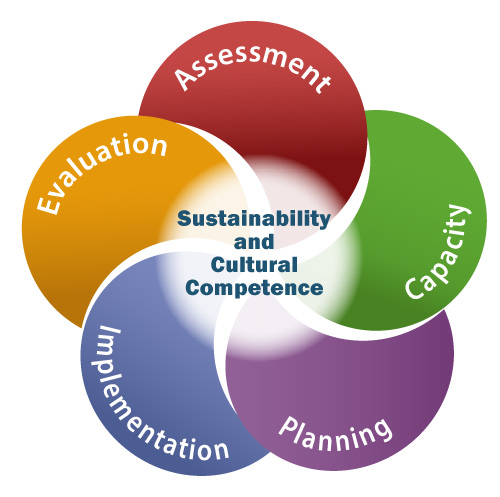 [Speaker Notes: Remind participants what was covered in the session today:

Step 1: Assessment – assessing the substance abuse prevention needs of a community
Step 2: Capacity – assessing capacity was covered in this section of the training, and building capacity will be covered in the next section. 

Emphasize that the effectiveness of the SPF begins with a clear understanding of the problems in a community, based on data, and it depends on the involvement of community members in all stages of the process.

Ask participants to share something they learned, relearned, or are still wondering about regarding assessing substance abuse and associated problems, risk and protective factors, and readiness and resources. (This will be useful information for you as you teach the rest of the SPF.)]
Session 2 Learning Objectives
Describe how to assess substance use problems and related behaviors
Explain how health disparities relate to prevention
Describe how to assess the risk and protective factors that influence (or contribute to) the problems
Explain how to assess a community’s readiness and resources to address its substance use problems
[Speaker Notes: Ask participants to summarize what they learned in the training today about Steps 1 and 2.

Review the learning objectives on the slide and ask participants how well the objectives were met.
Describe how to assess substance use problems and related behaviors
Explain how health disparities relate to prevention
Describe how to assess the risk and protective factors that influence (or contribute to) the problems
Explain how to assess a community’s readiness and resources to address its substance use problems

Address any outstanding issues.]
Questions or comments?
[Speaker Notes: Refer participant to any additional resources available.]
Session 2 References
Friis, R. H., & Sellers, T. A. (2009). Epidemiology for public health practice (4th ed.). Sudbury, MA: Jones & Bartlett Publishers, LLC. 
Centers for Disease Control and Prevention. (2012, May). Principles of public health practice in epidemiology: An introduction to applied epidemiology and biostatistics (3rd ed.) [Self -study Course SS1978]. Retrieved from https://www.cdc.gov/ophss/csels/dsepd/ss1978/ss1978.pdf
U.S. Department of Health and Human Services, Healthy People 2020 (n.d.). Disparities [Website]. Retrieved from http://www.healthypeople.gov/2020/about/disparitiesAbout.aspx   
National Partnership for Action to End Health Disparities. (n.d.). Toolkit for community action [PDF]. Retrieved from https://minorityhealth.hhs.gov/npa/files/Plans/Toolkit/NPA_Toolkit.pdf  
U.S. Department of Health and Human Services. (2011). HHS action plan to reduce racial and ethnic health disparities: A nation free of disparities in health and health care [PDF]. Retrieved from https://minorityhealth.hhs.gov/assets/pdf/hhs/HHS_Plan_complete.pdf 
U.S. Department of Health and Human Services, Centers for Disease Control and Prevention. (2013, November 26). CDC health disparities and inequalities report—United States, 2011. Morbidity and Mortality Weekly Report, Supplement/Vol.60. Atlanta, GA: Author. Retrieved from https://www.cdc.gov/minorityhealth/chdireport.html 
U.S. Department of Health and Human Services, Agency for Healthcare Research and Quality. (2011). National healthcare disparities report, 2010 (AHRQ Publication No. 11-0005) [PDF]. Rockville, MD: Author. Retrieved from http://www.ahrq.gov/qual/nhdr10/nhdr10.pdf
Session 2 References Continued
Substance Abuse and Mental Health Services Administration. (2010). Results from the 2009 National Survey on Drug Use and Health: Volume I. summary of national findings (Office of Applied Studies, NSDUH Series H-38A, HHS Publication No. SMA 10-4586Findings). Rockville, MD.
Substance Abuse and Mental Health Services Administration. (2017, March 2). Conceptual fit: Sample risk factors and interventions for underage drinking [Website]. Retrieved from https://www.samhsa.gov/capt/tools-learning-resources/sample-risk-factors-interventions-underage-drinking
White, H., McMorris, B., Catalano, R., Fleming, C., Haggerty, I., & Abbott, R. (2006). Increases in alcohol and marijuana use during the transition out of high school into emerging adulthood: The effects of leaving home, going to college, and high school protective factors. Journal of Studies on Alcohol, 67, 810-822.
Courtney, K. E., & Polich, J. (2009). Binge drinking in young adults: Data, definitions, and determinants. Psychological Bulletin, 135(1), 142-156.
Wechsler, H., & Nelson, T. (2008) What we have learned from the Harvard School of Public Health College Alcohol Study: Focusing attention on college student alcohol consumption and the environmental conditions that promote it. Journal of Studies on Alcohol and Drugs, 69(4), 481-490.
Jessor, R., Costa, F., Krueger, P., & Turbin, M. (2006). A developmental study of heavy episodic drinking among college students: The role of psychosocial and behavioral protective and risk factors. Journal of Studies on Alcohol, 67, 67-94.
Session 2 References Continued
Napoli, M., Marsiglia, F. F., & Kulis, S. (2003). Sense of belonging in school as a protective factor against drug abuse among Native American urban adolescents. Journal of Social Work Practice in the Addictions, 3(2), 25–41. 
Donath, C., Grabel, E., Baier, D., Pfeiffer, C., Bleich, S., & Hillemacher, (2012). Predictors of binge drinking in adolescents: ultimate and distal factors – A representative study. BioMed Central Public Health, 12, 263.
See page 31 of the Session 2 Handouts document for additional references not listed on these slides.